Heating curve - WATER
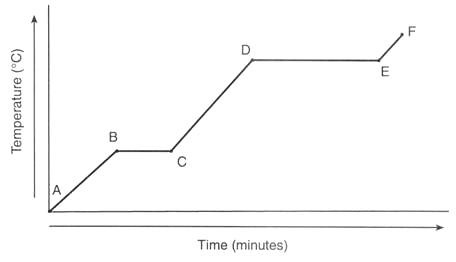 condensation
vapor
100˚C -
evaporation
liquid
melting
0˚C -
freezing
solid